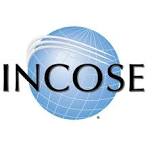 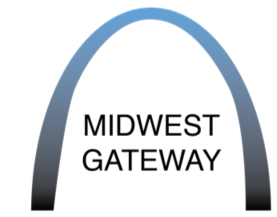 Modular Open Systems Approach (MOSA)White Paper Recommendations Summary
NDIA Systems Engineering Division
Architecture Committee

Bob Scheurer, Chair
July, 2020
Your Presenter: Bob Scheurer
Robert (Bob) P. Scheurer, P.E., P.M.P.
Boeing Defense, Space, & Security (BDS), St. Louis
Systems Engineering / Technical Fellow
37 Years Experience Hardware, Software, & Systems Engineering
INCOSE Systems Engineering Certification
PMI Project Management Certification
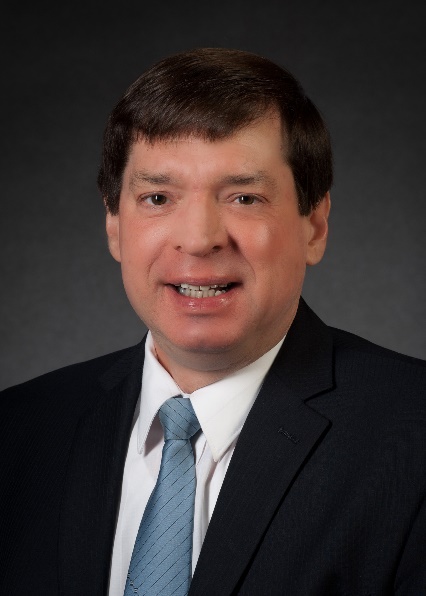 MSEE, Washington Univ. in St. Louis
BSEE, University of Illinois, Champaign/Urbana
Certificate in Open Systems, Washington Univ. in St. Louis
Programs: F/A-18, F/A-18E/F, F-15, F-23, FCS, …
Recent Programs Support: T-X, JMR, MQ-25A, SLAM-ER, VC-25B,…

Recent Industry / Professional Contributions:
IEEE-15288.1-2014 Systems Engineering on Defense Programs (Contrib. Author)
IEEE-15288.2-2014 Technical Reviews & Audits of Defense Programs (Contrib. Author)
NDIA Systems Architecture Committee (Chair)
INCOSE Midwest Gateway Chapter (Current Officer, Held All Offices, incl. President x 3)
Project Management Institute, PMP Certification
IEEE Standards Association (Boeing Rep., Voting Member)
Aerospace Industry Association (NDIA Liaison)
2
7/13/2020
Topics
Introduction to National Defense Industrial Association (NDIA), Systems Engineering Division
MOSA White Paper, Intended Audience
MOSA Background & Terminology
Premises for MOSA Success Today
Top 10 Recommendations on the Modular Open Systems Approach (MOSA)
3
[Speaker Notes: MOSA, or Modular Open Systems Approach, is not a new acronym.  It has been in the defense vernacular and expressed in program development requirements in various forms (e.g., Open Systems Approach or OSA) for several decades.   
 
What’s different this time, however, is that these hallmarks of MOSA, which were considered in the context of just a system’s architecture (i.e., Modular Open Systems Architecture) now, refer to an over-all approach to modularity and openness with both technical and business ramifications.   
 
Considering the business approach as a direct attribute of MOSA broadens the scope of relevance and stakeholder impacts in ways which may have been latent in the past but now are in the forefront of concern. 
 
MOSA can be an enabler of significant benefits to both acquirers and suppliers in the DoD-5000 Acquisition Management System.  When applied as intended, each party in the DoD acquisition process stands to gain from the necessary fundamental paradigm shift in both the technical and business arenas.  If applied inappropriately, however, adverse business conditions can emerge along with sub-par technical results to undermine the promises of this concept.  
 
DoD has mandated that this is the approach to use. 
Currently not being implemented the way it ultimately needs to be. 
Products are in an evolutionary state 
Blanket request for contractors to conform to MOSA requirements is creating confusion and concern in the defense industrial base. 
MOSA is fundamentally changing the relationship between the government and its vendors.]
NDIA Architecture Committee Overview
National Defense Industrial Association (NDIA)
“Promotes the best policies, practices, products and technology to build a more responsive and collaborative community in support of defense and national security”
NDIA SE Division - Org Chart
Architecture Committee
Membership: 38 Industry; 14 Gov’t; 5 Academia 
Key focus on MOSA since 2017
MOSA white paper V2 complete
Current focus on metrics
This presentation captures key recommendations from the Committee’s work
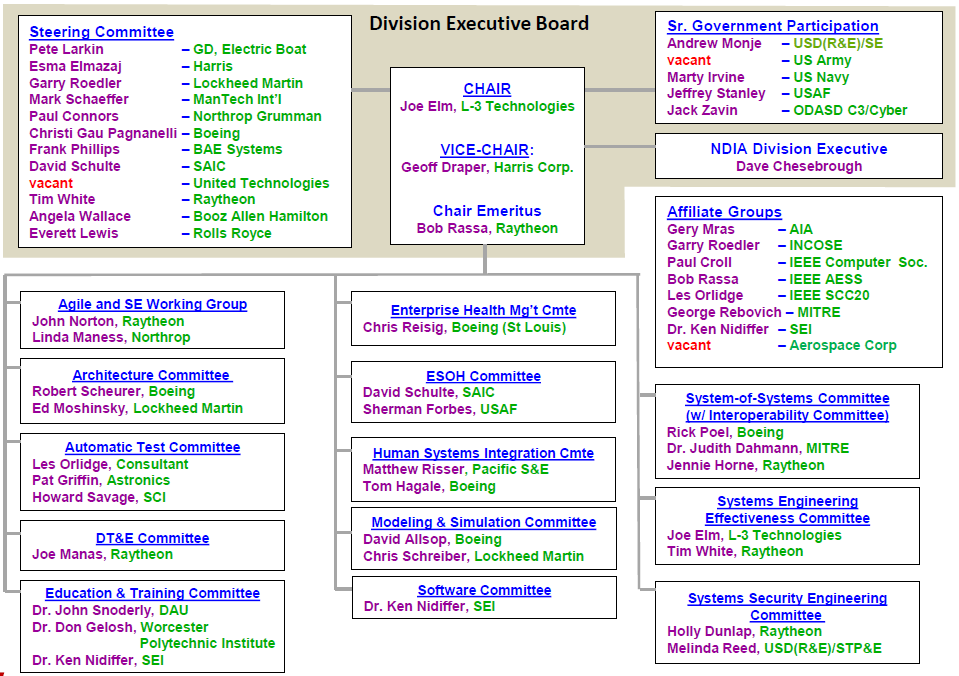 4
[Speaker Notes: DoD Sponsor is Philomena Zimmerman]
MOSA White Paper Intended Audience
Government – Those who determine guidance for executing Contracts and producing System Architectures realized by those contracts 
Prime Contractors/Suppliers – Those who execute the contracts
Investment Strategy Considerations
Subcontractor Impacts
Intellectual Property Ramifications
Systems Engineers in Govt. who write the RFP’s for acquisitions
MOSA requirements
RFP Guidance
Evaluation criteria
Systems Engineering Community
Modularity and Openness insights and awareness
NDIA Systems Engineering Division, incl. Architecture Team, et. al.
Guidance to help with developing the recommendations and changes needed in current policies and guidance
Policy recommendations and standards development
5
7/13/2020
Brief Background on MOSA
MOSA and Modularity/Open Systems Objectives Date Back Many Decades
Slow, Inconsistent Adoption Over the Years
Acquirers/DoD Objectives
Overcome Risks from Diminishing Supply Chain, Technology Obsolescence
Experience Benefits from More Rapid, Competitive Upgrades of Systems 
Suppliers/Contractors Objectives
Overcome Risks to Existing Business Models, Including Proprietary Information
Experience Benefits from Broader, More Enduring Business Base
6
7/13/2020
Today’s MOSA: In Simple Terms
MOSA: Modular Open Systems Approach is an integrated business and technical strategy that employs a modular design with defined interfaces between modules and if available and suitable, uses open interfaces that are defined by widely supported standards.
7
7/13/2020
Government/Acquirer Goals for MOSA
Increased interoperability between systems and ability to develop new missions through composition and reuse
Increased innovation and ability to quickly integrate new capabilities
Increased competition between suppliers due to open interfaces
Reduced cost and increased buying power
Faster and better defined technology refresh capabilities
Simplification of the acquisition process
8
7/13/2020
Defense Industrial Base Goals for MOSA
More competitive products through lower cost structures
Faster time to market, with less development time and costs
Increased competition within supply chain for lower costs
Increased interoperability providing greater market opportunities
Structured upgrade paths for quicker tech refresh and longer product life spans
Foundation for greater commonality across products, and larger lot buys for reduced costs through modularity
Incentive to innovate via an improved IP policy, by allowing access to and integration of critical supplier IP while still protecting supplier business interests and investments
9
7/13/2020
NDIA White Paper: Premises for MOSA Success Today
Government and industry need to work together to define a MOSA implementation for mutual benefits
A structured approach is needed in responding to congressional language mandating the use of MOSA
Properly implemented MOSA can provide numerous benefits: increased competition, reduced costs and new synergistic capabilities and missions 
MOSA is an enabler on which Mission Engineering, Digital Engineering and System Security Engineering can build
Understanding how to apply open interfaces is critical in fostering innovation, competition, and protection of Intellectual Property.
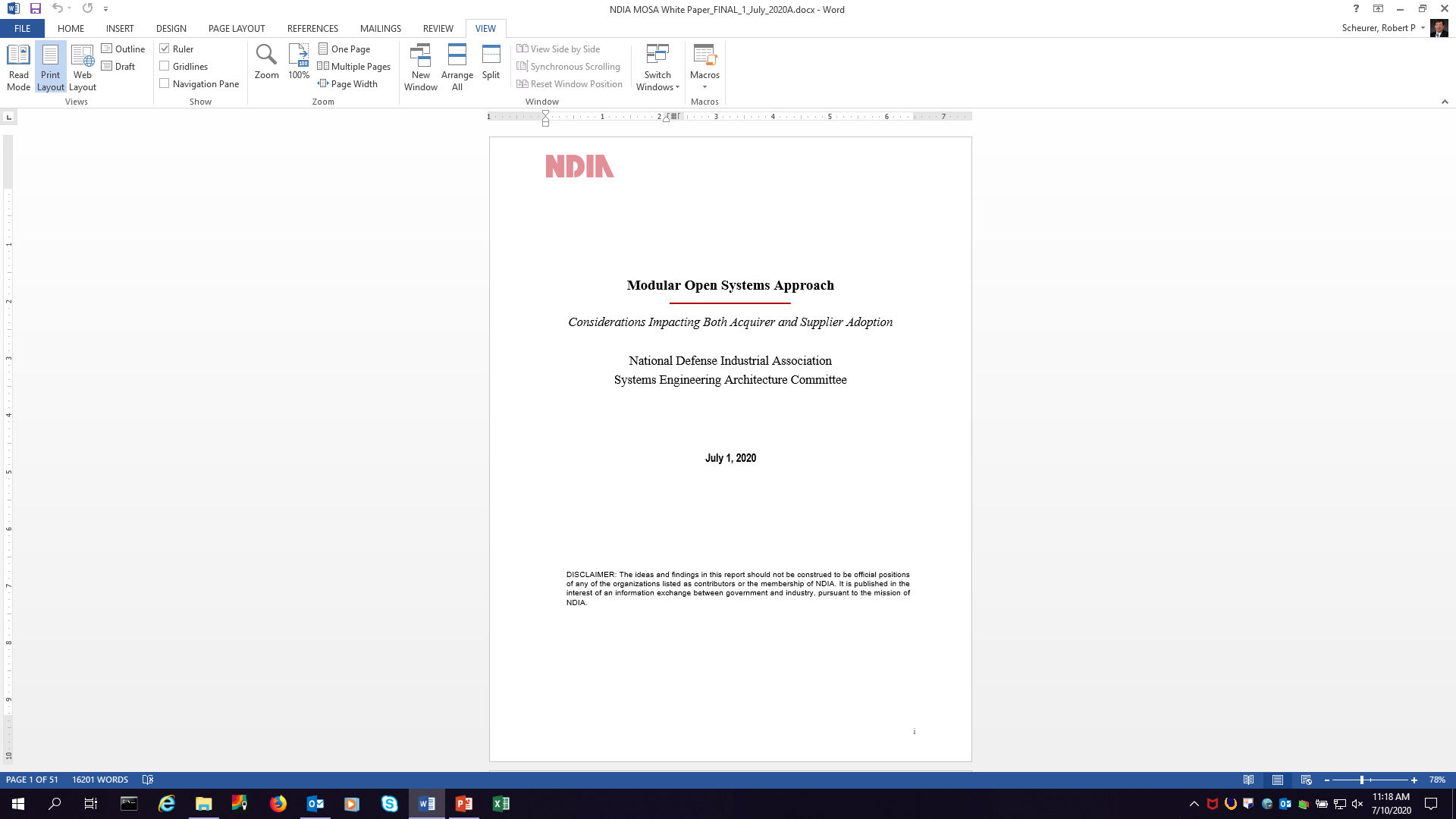 10
7/13/2020
Conclusions and Recommendations
1) Develop MOSA strategy early in acquisition process

Understand reason and objectives for MOSA and its application on an acquisition 
Define supplier success and how MOSA will be evaluated
Define MOSA partitioning at a level above the planned procurement system
How does the planned acquisition fit into adjacent systems or other platforms?
What interfaces are needed for adequate Mission Engineering?
Which standards need to be used for interfaces to other systems?
What standards are missing or need development?
Demonstrate understanding of financial and performance justification for planned partitioning
Explicitly state MOSA objectives and desired outcomes, along with the strategy/plan for getting there at all appropriate levels
Provide MOSA strategy early in acquisition cycle to allow contractors to plan technology investments
Conclusions and Recommendations
2) Define MOSA implementation approach (Acquirer and supplier roles)

Define level of MOSA addressed, planned partitioning, requisite functionality,  interfaces to be controlled/open and the domain in which commonality is desired, as well as the objective for MOSA implementation (adaptability, sustainability, upgradeability, competition, etc.) – for each level of design
Consider incentives for implementing MOSA in order to facilitate acceptance by acquirers and suppliers
Define OSD policy and regulations for implementing Technical Data Rights and Intellectual Property (those areas impacted by MOSA)
Develop MOSA architecture at level being procured along with governance of planned open interfaces
Plan for design disclosure of common modules needed to enable second sourcing and competition
Identify common standards or release of ICDs and other documents that define open interfaces
Define methods for sharing program information and interfaces across services, programs and security levels
12
7/13/2020
Conclusions and Recommendations
3) Define Interfaces in Terms of MIL-STD-881D Taxonomy Levels of Detail

MIL-STD-881D is important for establishing a common language
Provides consistent approach to defining hierarchy within a system or System of Systems
Needs to be employed consistently
Define levels of taxonomy/modularity to eliminate ambiguous terms such as ”major component”  and “platform level”
Consider System Taxonomy breakdown of the Nomenclature system Mil-STD- 196F/G    (System, Subsystems, Centers, Centrals, Sets, Group, Units) for related taxonomic conventions
Define level of integration (Manual, type of automation, etc.) expected between platforms, systems, subsystems, and components at all applicable levels in the SoS’s Taxonomy
Conclusions and Recommendations
4) Apply MOSA in software architectures at appropriate levels of abstraction and complexity 

Apply MOSA requirements appropriate to software architecture levels of abstraction / reification (provide form to), including the SoS level
Develop a software taxonomy similar to MIL-STD-881D to guide development of software MOSA.  Especially focus on modularity in software and standard interfaces
Define a Framework/Lexicon to enable discussion of the design level with appropriate partitioning at various levels and stages of design along with associated logical interfaces.
Develop a common reference architecture for data model identification at varying levels of fidelity, including applicability of various partitions in the various DoD Domains
Define modular software data rights at appropriate levels of modular abstraction/reification (OS vs. micro-services)
Conclusions and Recommendations
5) Implement MOSA as part of a larger and more robust Digital Engineering strategy

Models can be used to define and communicate MOSA architectures and partitioning
Development of a common MOSA framework/lexicon needs to be tasked to define System Functions at multiple levels of an architecture (Instance data at the next levels below the DoDAF Meta Data of Performer and System).
System and SoS Architecture definition and management responsibility need to be articulated at the government and mission level, with flow-down to contractors and procurement items.
Standards, common modules  and interfaces should be categorized as to their level in the SoS taxonomy and technology state (old, latest implemented, emerging, etc.), then placed in a reference architecture
Conclusions and Recommendations
6) Incorporate cybersecurity strategy in a MOSA application at the time of initial design, not as a later addition

System Security Engineering needs to be performed up-front as part of the development process (when identifying CONOPS and declaring security requirements)
Understand effects of modularity and open interfaces on cybersecurity and system security
Understand possible MOSA-induced threat vectors and associated risks
Develop security architecture early in the program and define risk mitigation approaches
16
7/13/2020
Conclusions and Recommendations
7) DOD and industry work together to define how to evaluate MOSA and certify as MOSA compliant

Define MOSA metrics for various domains and SOS levels
Establish MOSA evaluation process and evaluation criteria for proposals
Define what it means to be MOSA compliant and develop standard certification objectives and criteria
Emphasize measurement methodology over structure (One set of metrics for one domain, such as ship building, may not be appropriate for a different domain, such as aerospace)
17
7/13/2020
Conclusions and Recommendations
8) Develop and implement enablers with appropriate investment to effect culture change required for successful widespread adoption of MOSA:  Includes OSMP, MOSA in Technical Reviews, and MOSA Strategy Defined at all levels of the system
Make MOSA a requirement -- not an option -- for all procurements
Open Systems Management Plan as common as a SEMP 
MOSA incorporated into technical/management reviews
A common approach to functional analysis is needed to define partitioning
MOSA strategy defined at all levels of the system of systems
Include explicit MOSA principles in all architectures 
Include MOSA as a primary consideration in “Value Engineering”
Government needs to coordinate across services and weapon systems as to specifications, standards, and mission engineering
Provide a means for sharing interfaces and data between programs
Embed MOSA in System/Mission/Digital Engineering and SoS processes
Build MOSA incentives into contracts and award fee structures
Services and DoD should ensure effective management and coordination of the various MOSA-enabling standardization efforts
Conclusions and Recommendations
9) Create library of MOSA certified systems and interfaces

Maintain re-useable archive of systems that are certified MOSA systems and interface types identified as certified MOSA interfaces
MOSA-compliant systems are made available for reference and follow-on improvement
Includes the system partitioning architecture as well as the ICDs and standards for the “open “interfaces defined in the system, providing traceability to the driving requirements and processes in the Operational Architectures.  
Include the modularity objectives, how those objectives were achieved, and why they are important
Facilitate development of common, open architectures, providing access to critical information that will 1) help accelerate MOSA adoption, 2) speed a system’s development, and 3) increase competition across industry
19
7/13/2020
Conclusions and Recommendations
10) Define a means for comparing and specifying standards and interfaces for a MOSA-enabled environment 

Develop method to talk about and compare standards
Critical for gap analysis
Develop a common method of assigning interfaces or types of interfaces to an architecture
Identify tool that can be used by program managers and other stakeholders to determine appropriate standards to use
Map standards interfaces to MIL-STD-881D
Summary
Key benefits from a MOSA implementation
Weapon system interoperability and scalability
Technology refresh and new technology insertion
Reduced cost 
Reduced development cycle for new capabilities
Increased competition
Improved sustainment and life cycle costs
Key MOSA enablers
Development of key standards and interfaces
Detailed Service implementation plans and consistent application
Formal and standard way of assessing MOSA implementations
Transition to a MOSA culture and environment
21
7/13/2020
Appendix
22
7/13/2020
MOSA in a Nutshell
MOSA is an integrated business and technical strategy that employs a modular design with defined interfaces between modules and if available and suitable, uses open interfaces that are defined by widely supported standards.  Use of open interfaces can foster competition and reduce system costs for the acquirer. Use of standards for open interfaces also allows a standardized verification process to ensure interfaces are correctly implemented across different platforms and among different developers. Contractors and suppliers stand to gain as well, largely from increased business opportunities that a uniform MOSA application will provide.
 
A modular architecture defines the levels of design where functionality is partitioned into discrete, self-contained units with well-defined interfaces.   The best modules typically are ones that have a high functional cohesion within the module and a loose coupling between modules at the interfaces.   This then permits substitution of similar modules from alternate sources with minimal impact on the overall system. Such an architecture allows for increased competition and innovation and can provide cost savings, faster deployment of new capabilities and a well-defined path for system upgrades and technology refresh.  
 
MOSA can also provide for  increased system interoperability, and in so doing, facilitate Mission Engineering and more capable Systems of Systems which more rapidly adapt to new threats and emerging technologies.  These principles can be applied at all levels of the systems, from a top level system of systems, mission level to lower level, sub tier components.  However, as identified in this white paper and the associated recommendations, it is vitally important that MOSA implementations be tailored for the specific level of system interest in order to maximize the probability of successful outcomes.
23
7/13/2020